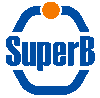 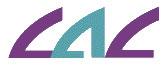 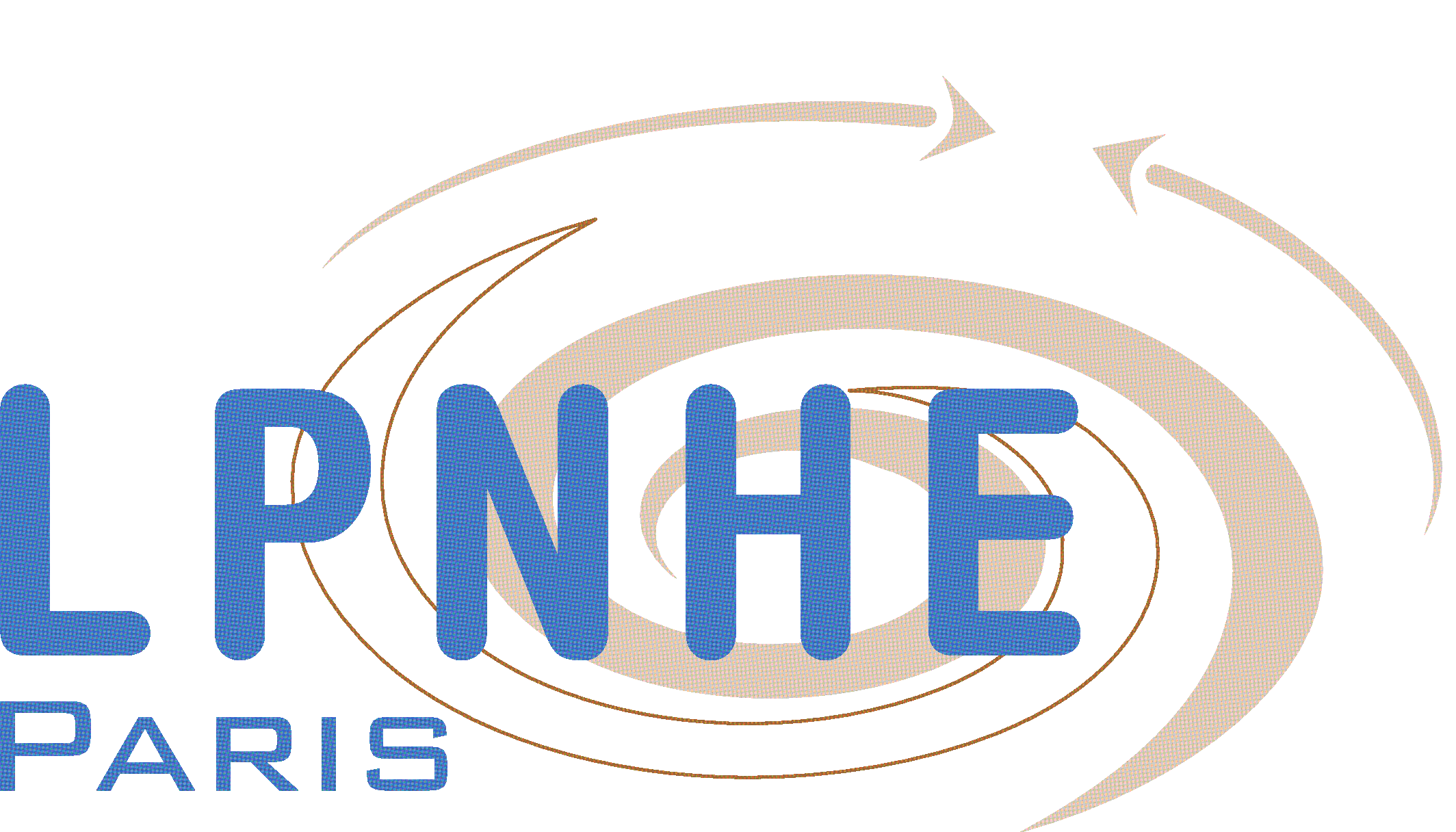 PId Front End Chip:PIF
V. Tocut,
LAL/IN2P3 Orsay

H. Lebbolo
 LPNHE/IN2P3 Paris
Requirement reminder
Time measurement :


 100ps resolution max
Considering 70ps TDC resolution

 1MHz background rate max

 50ns double pulse resolution min 

Charge measurement :

dynamic range of 10

8 bits 

run always
H. Lebbolo – V. Tocut, SuperB Workshop, Frascati 04/2011
2
Charge Measurement
Charge measurements will improve the resolution
H. Lebbolo – V. Tocut, SuperB Workshop, Frascati 04/2011
3
PIF: Babar like FE chip
 ‘Constant Fraction Discriminator’ like
*16
Charge 
measurement
To ADC
IN
16
Low walk discriminator
To TDC
H. Lebbolo – V. Tocut, SuperB Workshop, Frascati 04/2011
4
PIF: Babar like FE chip
+++

No walk correction if walk < 50ps (depending on PM dynamics)

Charge measurement to improve resolution
---

Need « Time + charge » data synchronization
2 different chips developed:

 analog front end -> {PIF }: CFD like and charge measurement

 time measurement  -> {SCATS}
5
H. Lebbolo – V. Tocut, SuperB Workshop, Frascati 04/2011
PIF proposal
In00
Charge 
Amplifier
Sample
&  Hold
Mux
Charge output
(To ADC)
Synchronization
with 
TDC data
State
Machine
Pseudo
CFD
To TDC
H. Lebbolo – V. Tocut, SuperB Workshop, Frascati 04/2011
6
CFD on silicon
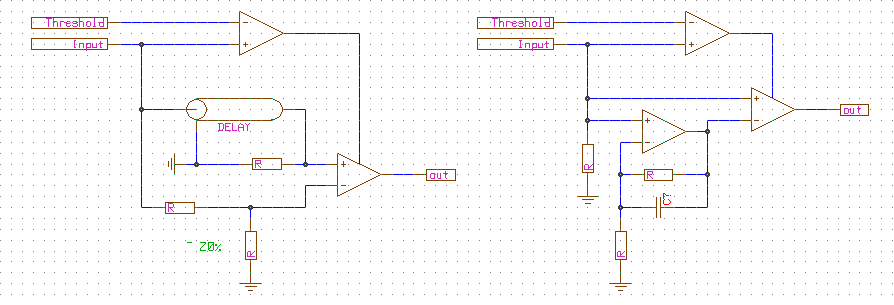 Fast comparator

Fast comparator
Classical CFD
Proposed pseudo CFD
Delay + Fraction  Gain + Integrators
H. Lebbolo – V. Tocut, SuperB Workshop, Frascati 04/2011
7
Spice Simulations
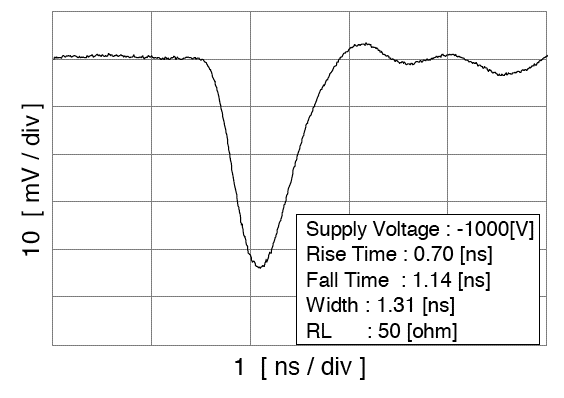 H. Lebbolo – V. Tocut, SuperB Workshop, Frascati 04/2011
8
CFD Implementation
Threshold
DAC
Reset
PM
Fast
Comparator
Amplifier
outp
LVDS
D flip flop
D
Delay / Filter
Fast
Comparator
C
outn
Amplifier
Charge
Amplifier
To ADC
H. Lebbolo – V. Tocut, SuperB Workshop, Frascati 04/2011
9
Simulations with AMS CMOS 0.35µ
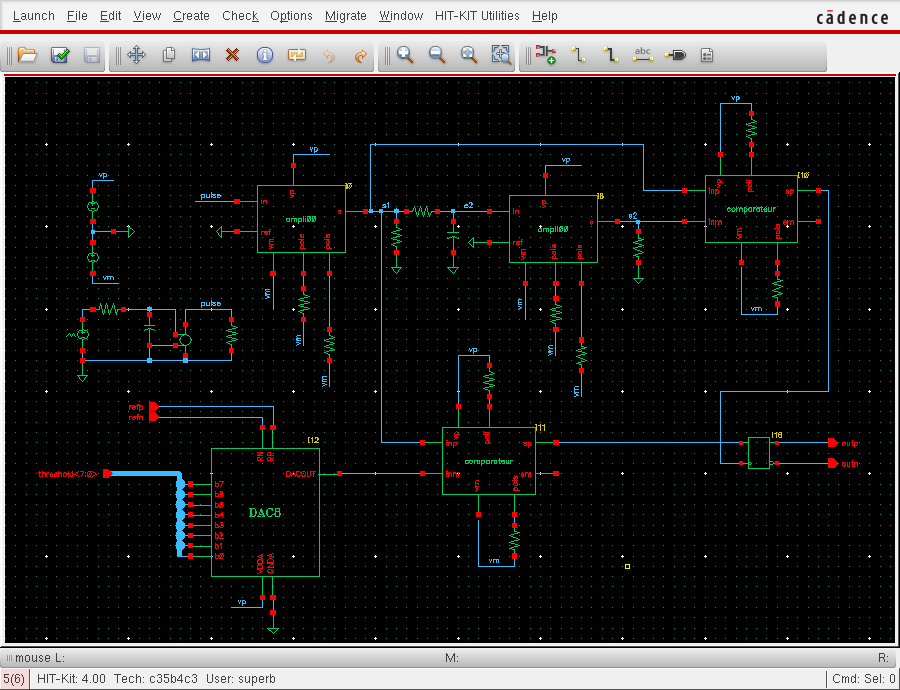 H. Lebbolo – V. Tocut, SuperB Workshop, Frascati 04/2011
10
Simulations with AMS CMOS 0.35µ
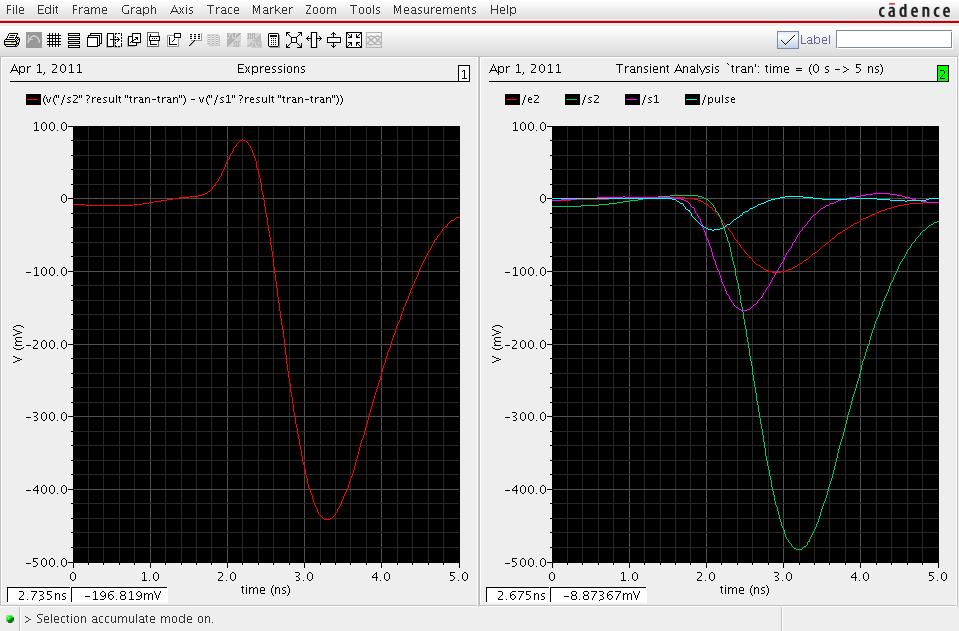 Difference between amplified signal and 
delayed amplified signal
H. Lebbolo – V. Tocut, SuperB Workshop, Frascati 04/2011
11
Parametric simulation : amplitude from 1 to 100
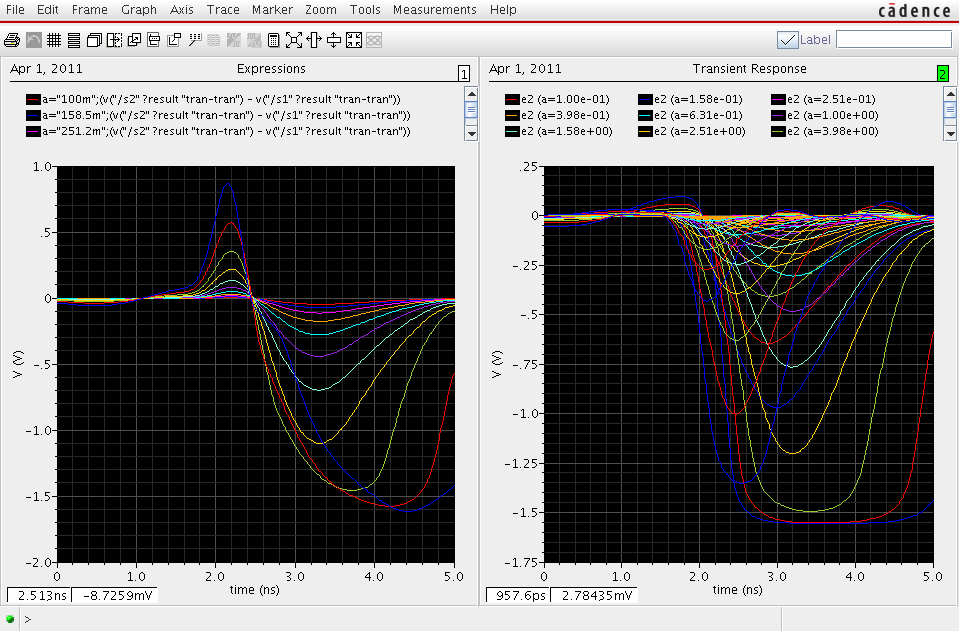 70ps walk
Resolution:
70ps for a dynamic of 100
100ps total resolution
H. Lebbolo – V. Tocut, SuperB Workshop, Frascati 04/2011
12
Parametric simulation : amplitude from 1 to 10
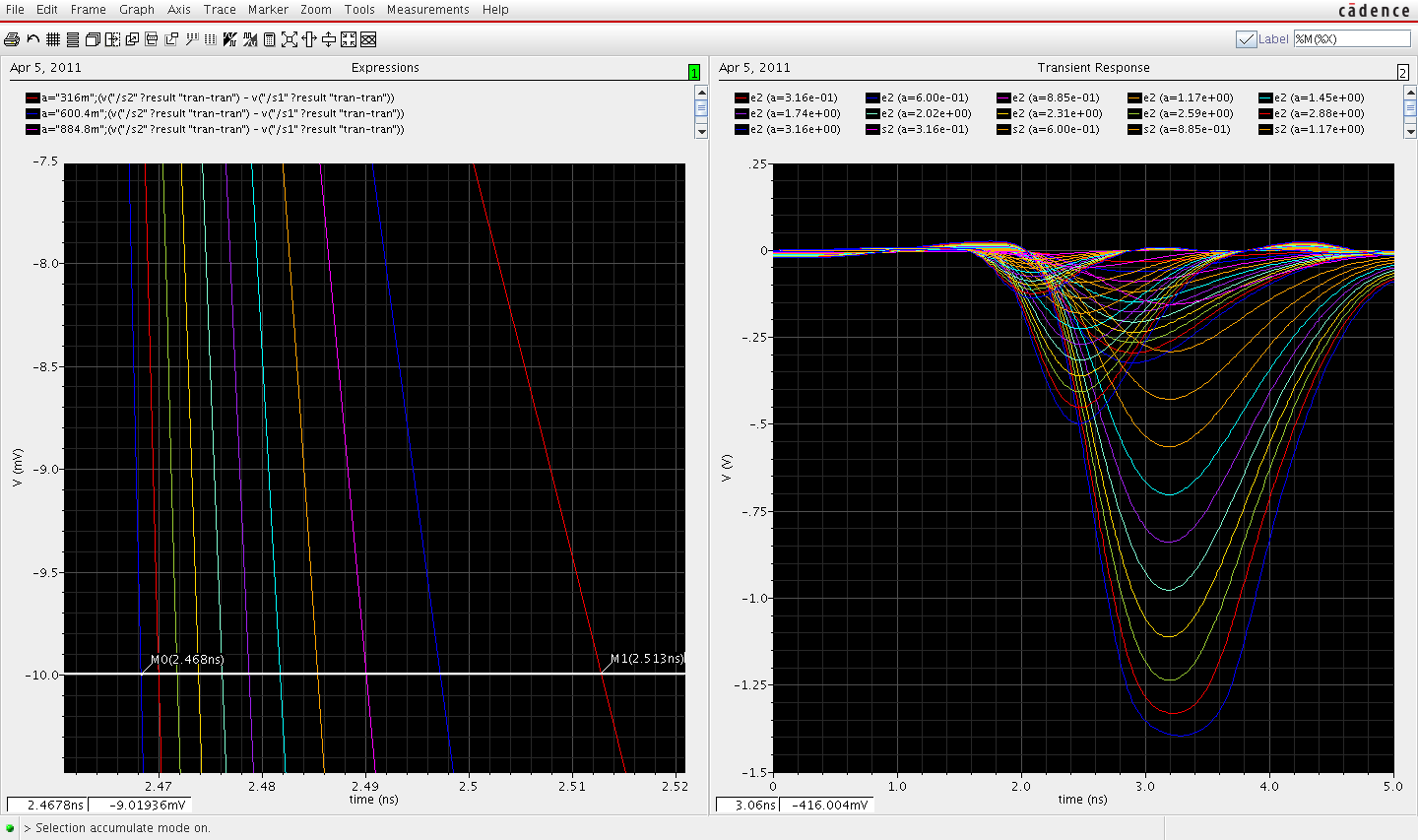 45ps walk
Resolution:
50ps for a dynamic of 100
86ps total resolution
H. Lebbolo – V. Tocut, SuperB Workshop, Frascati 04/2011
13
Milestones
PIF the Chip : 

Design & Simulations with  CMOS AMS 0.35µ

Submission by the end of 2011
H. Lebbolo – V. Tocut, SuperB Workshop, Frascati 04/2011
14
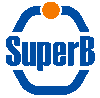 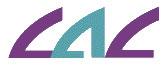 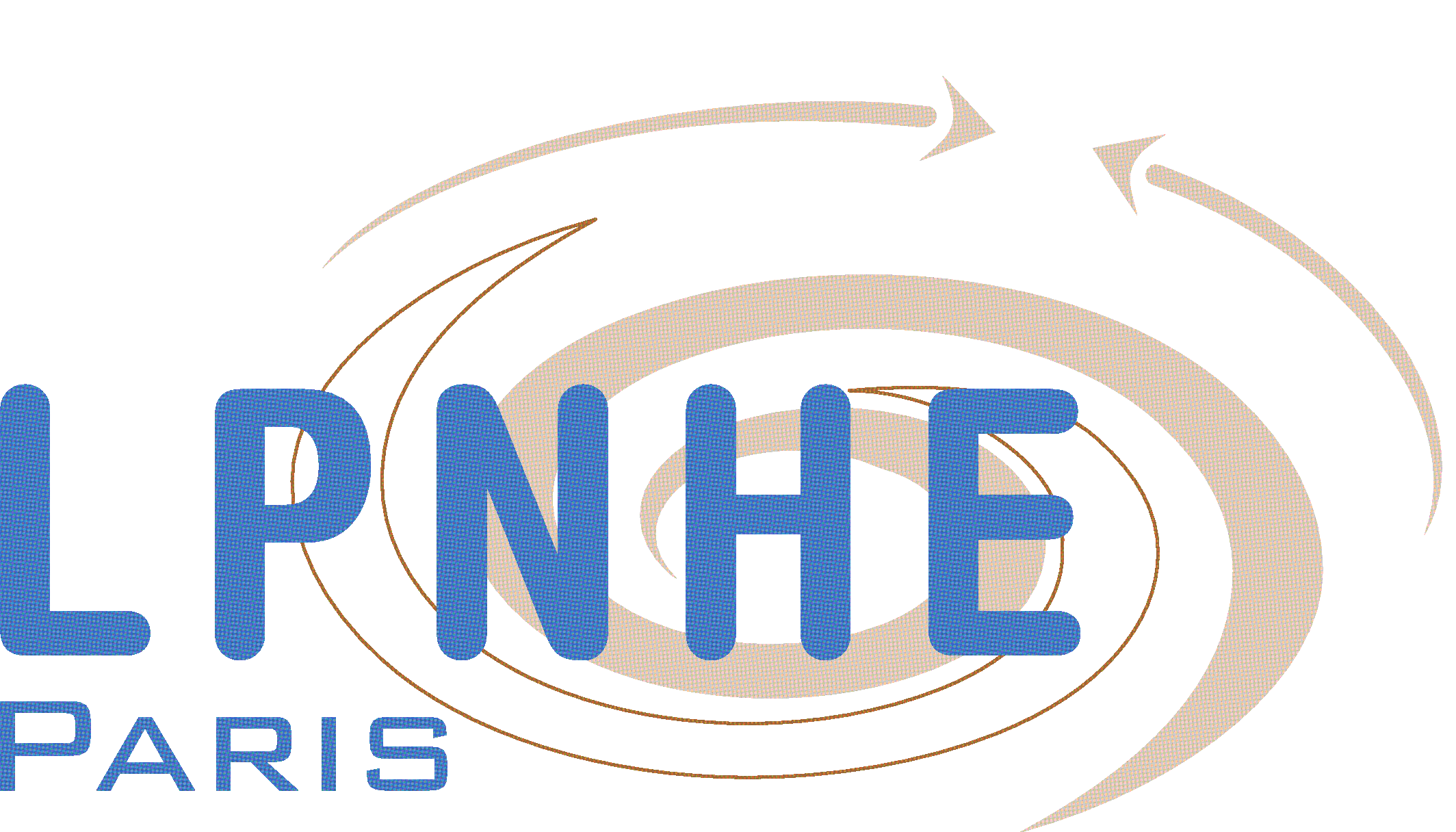 CRT Test Bench FE
V. Tocut,
LAL/IN2P3 Orsay

H. Lebbolo
 LPNHE/IN2P3 Paris
CRT Test Bench
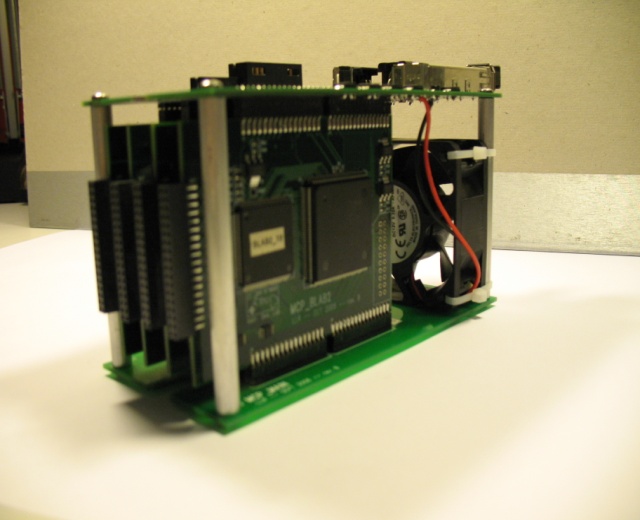 Up to 16  channels on Discri mezzanine

Several architecture could be implemented:

Classical CFD and Charge Amp Channel
Simple discri and Charge Amp Channel
PIF-like CFD and Charge Amp Channel
H. Lebbolo – V. Tocut, SuperB Workshop, Frascati 04/2011
16
Classical CFD and Charge Amp Channel
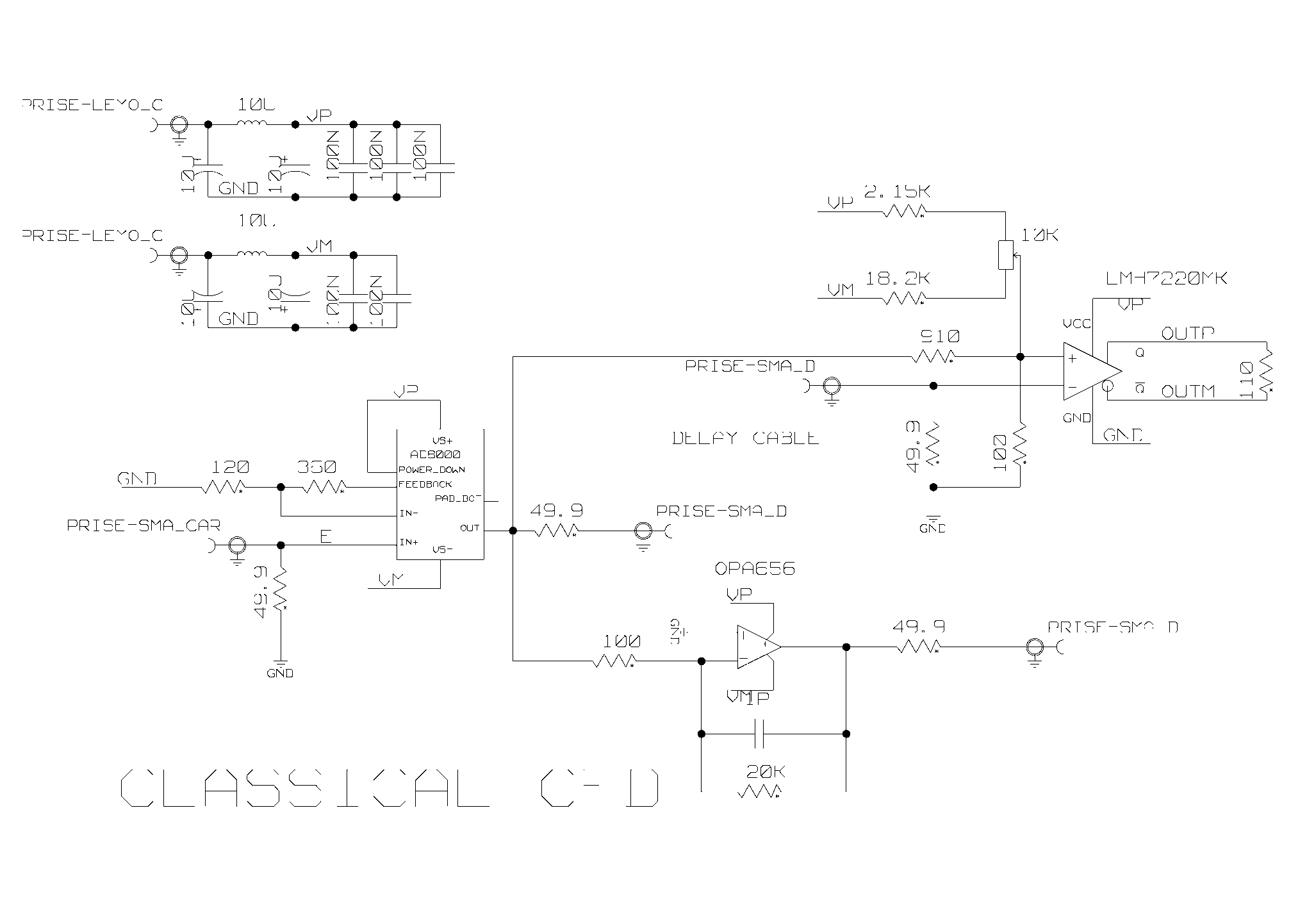 H. Lebbolo – V. Tocut, SuperB Workshop, Frascati 04/2011
17
Simple discri and Charge Amp Channel
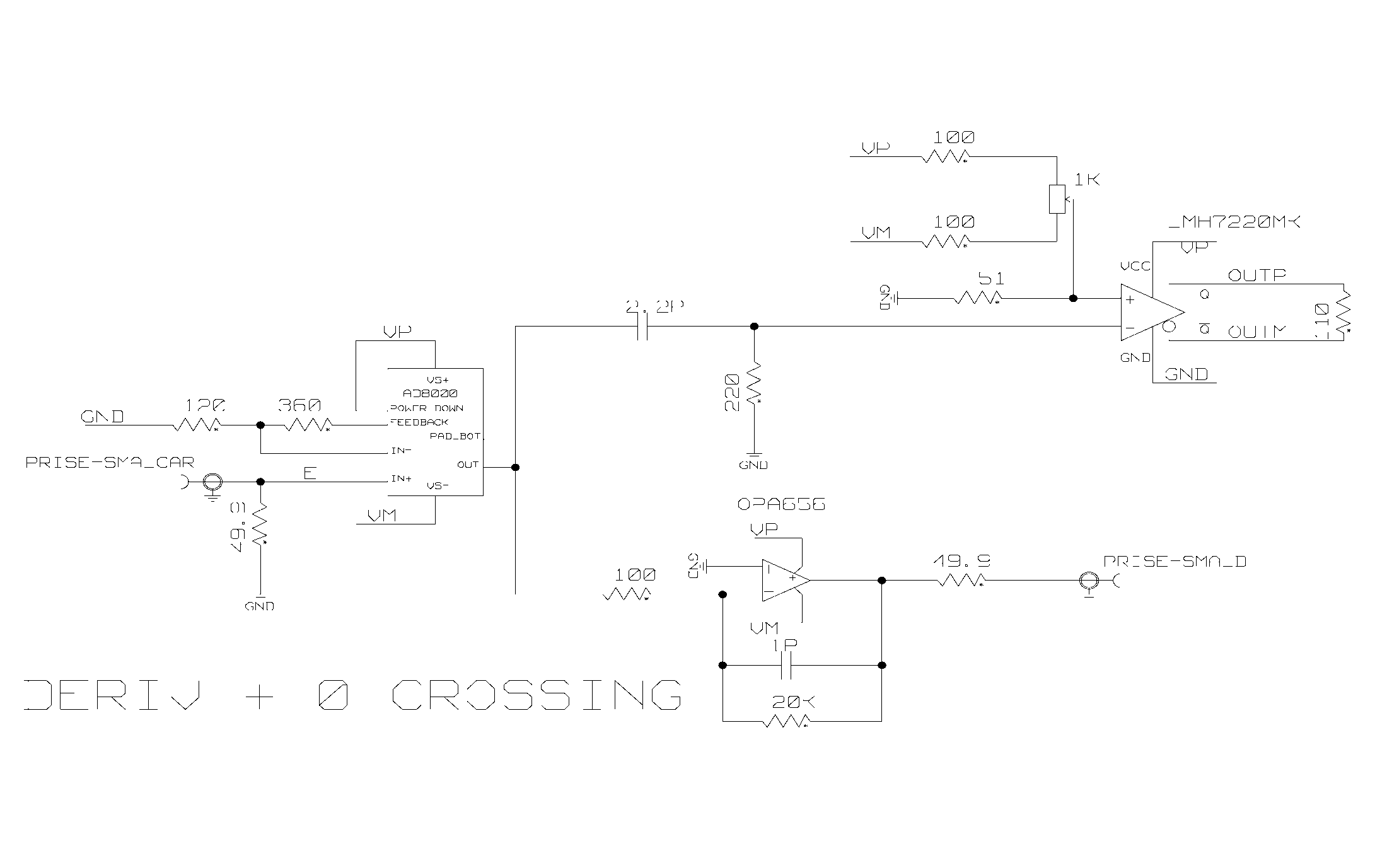 H. Lebbolo – V. Tocut, SuperB Workshop, Frascati 04/2011
18
PIF-like CFD and Charge Amp Channel
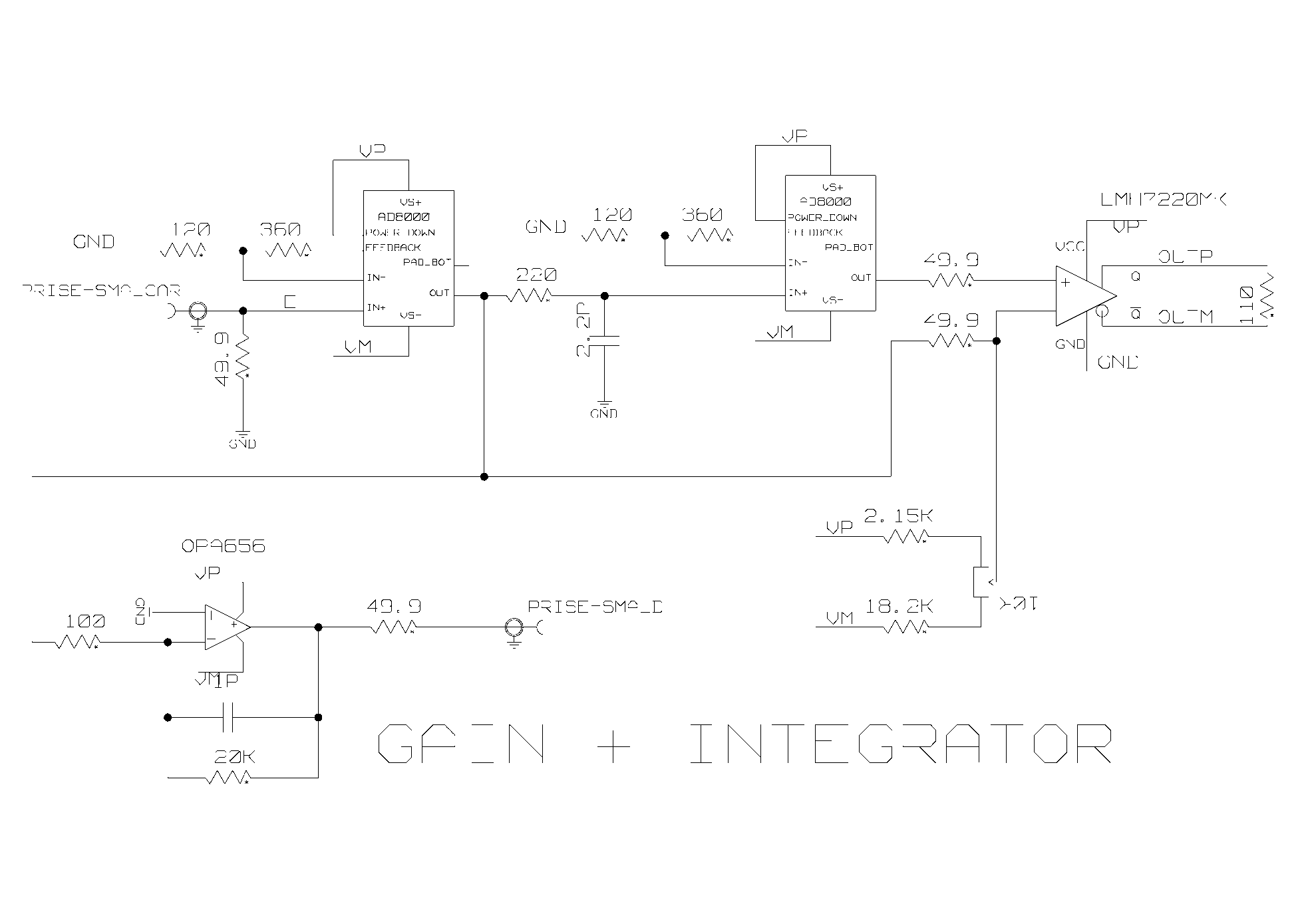 H. Lebbolo – V. Tocut, SuperB Workshop, Frascati 04/2011
19